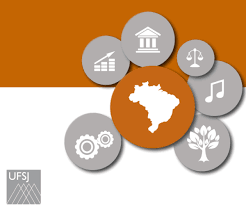 Comissão Permanente de Avaliação CPA / PGDPLAT / UFSJ
Comissão:
Profa. Patrícia Rosado (Coordenadora)
Profa. Simone Shiki (Vice-coordenadora)
Prof. Renan Pereira (presidente CPA)
Prof. Gustavo Moreira (membro CPA)
Prof. Márcio Reis (membro CPA)
Avaliação discente
Dados da pesquisa
Data de aplicação: 10 de janeiro a 10 de fevereiro de 2022
16 respondentes (84,2% dos estudantes matriculados)
Perguntas em escala likert e abertas.
Bloco I - Identificação
Bloco II – Estrutura e organização do programa
Bloco II – Estrutura e organização do programa
Bloco II – Estrutura e organização do programa
Bloco II – Estrutura e organização do programa
Comentários acerca do Bloco II

Redução da carga horária obrigatória com a mudança na contabilização dos créditos.
Concessão de mais bolsas de pesquisa, a fim de auxiliar os discentes no desempenho da vida acadêmica.
Sou sempre a favor do aumento da carga horária para a realização das atividades solicitadas! Isso impacta diretamente na qualidade dos resultados entregues!
Bloco III – Avaliação da gestão
Bloco III – Avaliação da gestão
Bloco III – Avaliação da gestão
Bloco III – Avaliação da gestão
Comentários acerca do Bloco III

As bolsas deveriam também buscar atender a critérios socioeconômicos.
Acredito que os critérios de concessão de bolsas devem ser melhorados neste ano de 2022 tendo em vista ser mais equilibrado, buscando atender aos alunos mais vulneráveis do ponto de vista sócio-econômico.
Acredito que os critérios para concessão de bolsa devem considerar também a condição socioeconômica do discente
Realização de processos seletivos específicos para concessão das bolsas.
Bloco IV – Disciplinas
Bloco IV – Disciplinas
Bloco V – Do processo de orientação
Bloco V – Do processo de orientação
Bloco VI – Aspectos gerais
Pergunta aberta: na sua opinião, quais são as principais carências enfrentadas em seu trabalho junto ao Programa?
Suporte do orientador, em comparativo com demais colegas de sala, percebo que o meu orientador não se faz tão presente, somente quando necessário.
Ainda não observei carências do programa em relação ao trabalho de pesquisa que pretendo desenvolver.
Ausência de Bolsa
Acredito que as carências enfrentadas são oriundas dos cortes do financiamento público da educação e pesquisa.
Tempo para realização das atividades, visto que é cobrada uma alfabeto carga de tarefas em um curto prazo de tempo.
Com os semestres mais curtos, por vezes, foi difícil dar conta de toda a leitura e trabalho exigidos; Imagino que a falta do período de descanso entre os dois semestres contribuiu para a diminuição do rendimento de muitos discentes
Na verdade, seria uma dificuldade particular em utilizar métodos quantitativos na pesquisa.
Disponibilidade insuficiente de obras bibliográficas
Falta de tempo para dedicação
Carga horária de aulas concentrada apenas nos primeiros semestres. Penso que poderia ser mais diluída ao longo do período de estudos. Isso facilitaria muito a rotina dos discentes que precisam conciliar estudos com trabalho, como é o meu caso.
Bloco VI – Aspectos gerais
Pergunta aberta: Você considera que as oportunidades trazidas pelo programa promoveram crescimento pessoal e profissional para a sua formação? Quais são os principais pontos fortes do programa?

Acredito que sim, o fato de interagir com áreas que eu não tinha conhecimento foi bastante agregador. Tem professores de excelente qualidade que leva um crescimento profissional e de visão de mundo muito grande.
Sim, significativo crescimento pessoal e também profissional pois ampliou meus conhecimentos em relação ao que é desenvolvimento, a importância de considerar e incorporar o território nesse processo e qual o papel dos agentes públicos na condução das ações que deveriam mirar tal objetivo. Como ponto forte preciso ressaltar a excelência do corpo docente e o compromisso dos mesmos com os objetivos do programa.
Formação de senso crítico e capital humano.
A discussão interdisciplinar promove uma construção mais humana e totalizante, buscando atentar aos detalhes a nossa volta, as multiplas realidades.
Considero sim. Os principais pontos fortes do programa é o empenho dos docentes e o acolhimento com todos os discentes.
Sim, muito pude aprender por meio das aulas, os assuntos entre as disciplinas se relacionam, é proporcionam uma visão mais crítica da realidade como um todo.
Interação multidisciplinar; estimulo ao pensamento crítico.
Com certeza, os principais pontos são a horizontalidade na comunicação entre discentes e docentes, a excelência e a acessibilidade dos docentes
O programa trouxe crescimento pessoal e profissional, possibilitando uma visão mais abrangente acerca da importância do planejamento e como este pode auxiliar no desenvolvimento de políticas públicas que podem auxiliar na promoção, bem como na defesa e valorização dos territórios.
Com certeza promoveram crescimento em vários âmbitos! Fomentar a reflexão acerca da importância do nosso papel enquanto sujeitos de transformação para o desenvolvimento regional é um dos pontos que eu considero mais fortes!
Sim. O conhecimento é agregador e traz benefícios financeiros.
Sim, contribuíram muito para o meu crescimento pessoal e profissional. O conteúdo das aulas (teorias, conceitos...) aliado às discussões / explanações de casos reais contribuíram muito para o meu conhecimento sobre as temáticas de estudo propostas pelo curso e para o desenvolvimento de uma visão mais crítica do mundo real.
Bloco VI – Aspectos gerais
Pergunta aberta: Deixe aqui comentários adicionais que não foram abordados em outros aspectos desse questionário. Caso desejar, também adicione sugestões para aprimoramento do questionário.
As disciplinas, de dois semestres, foram distribuídas, de forma bem condensada, ao longo de aproximadamente 07 meses, o que acredito que dificulta bem a exposição e assimilação do conteúdo.
Acho importante que tenhamos espaço para avaliar individualmente cada docente e estrutura das materias
Seria interessante o desenvolvimento de grupos de pesquisa integrados aos interesses das comunidades em torno da instituição, a fim de possibilitar contribuições às dificuldades vivenciadas pela população.
Ainda não terminei todos os créditos, mas senti falta de abordar com um pouco mais de profundidade a parte do "planejamento". A proposta do "desenvolvimento" e do "território" estão claras na estrutura do curso.
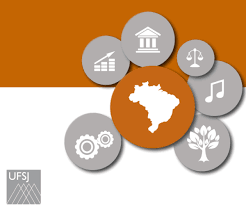 Comissão Permanente de Avaliação CPA / PGDPLAT / UFSJ
Comissão:
Profa. Patrícia Rosado (Coordenadora)
Profa. Simone Shiki (Vice-coordenadora)
Prof. Renan Pereira (presidente CPA)
Prof. Gustavo Moreira (membro CPA)
Prof. Márcio Reis (membro CPA)